Муниципальное бюджетное дошкольное образовательное учреждение
городского округа Королёв Московской области
«Детский сад комбинированного вида № 20 «Машенька» 
(МБДОУ «Детский сад № 20»)
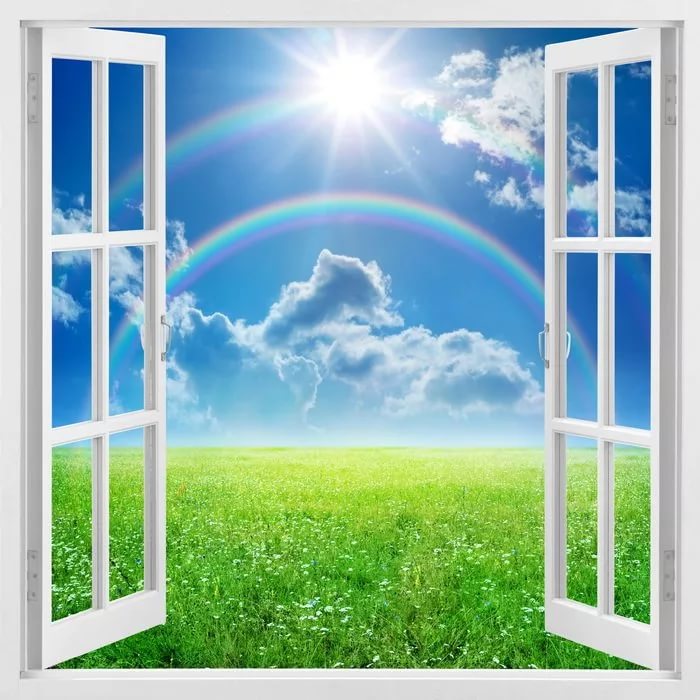 «БЕЗОПАСНЫЕ ОКНА»
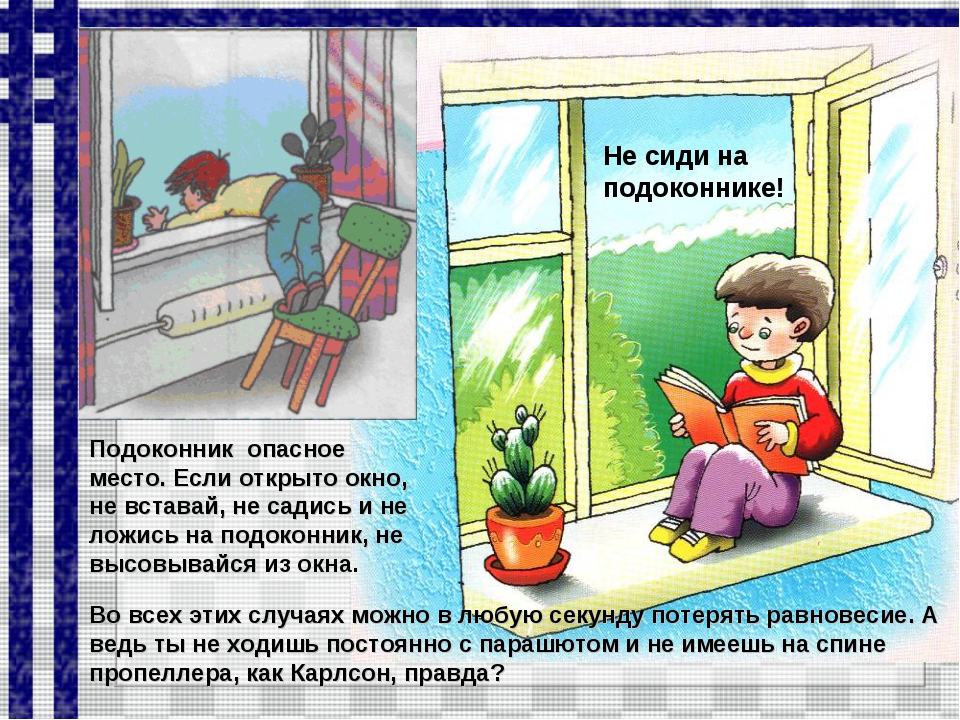 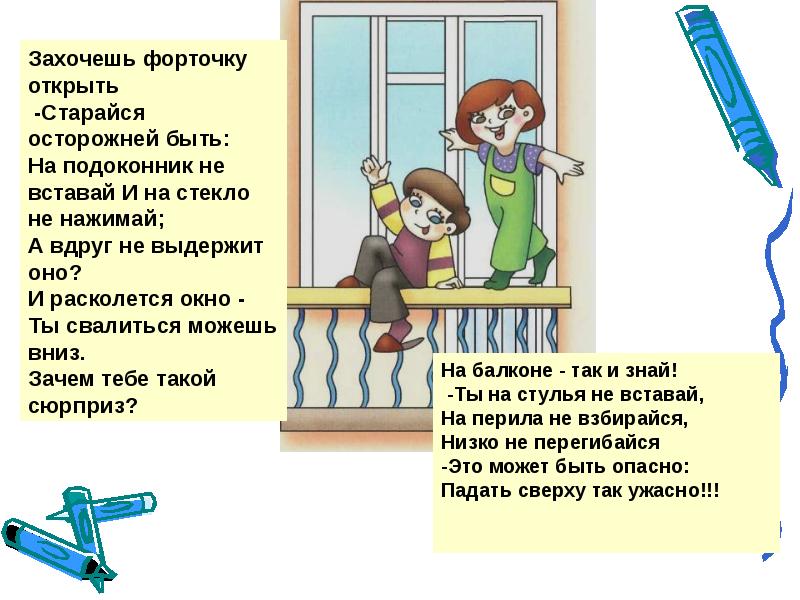 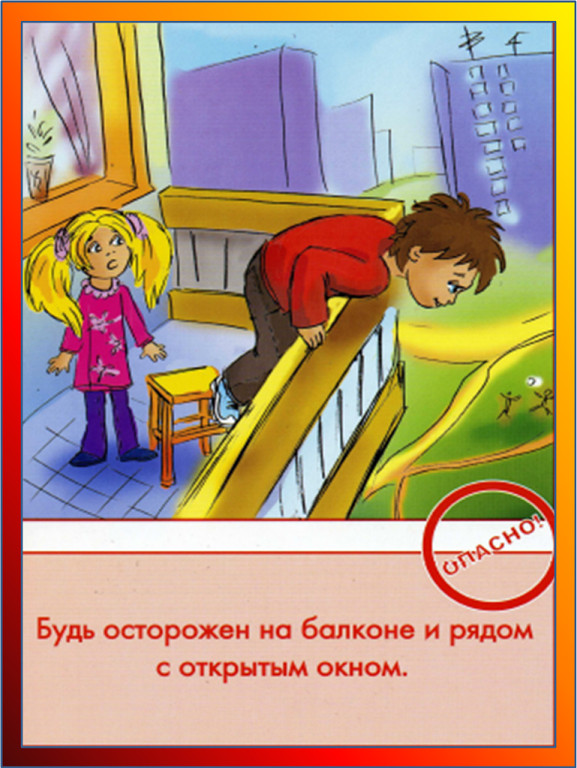 В квартире одним из самых опасных мест является балкон. Нельзя свешиваться через перила, сидеть на перилах, устраивать на балконе разные подвижные игры. Ни в коем случае не надо ради забавы делать вид, что ты хочешь столкнуть приятеля вниз. Эта шутка может обернуться несчастьем.
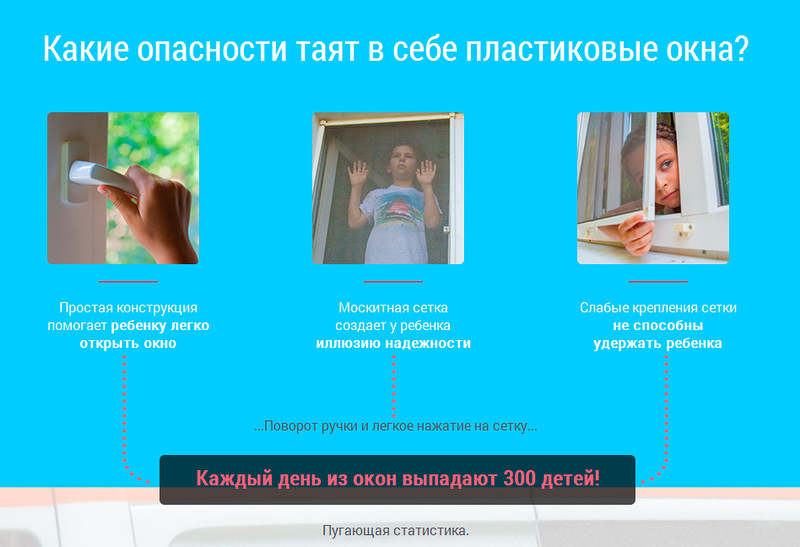 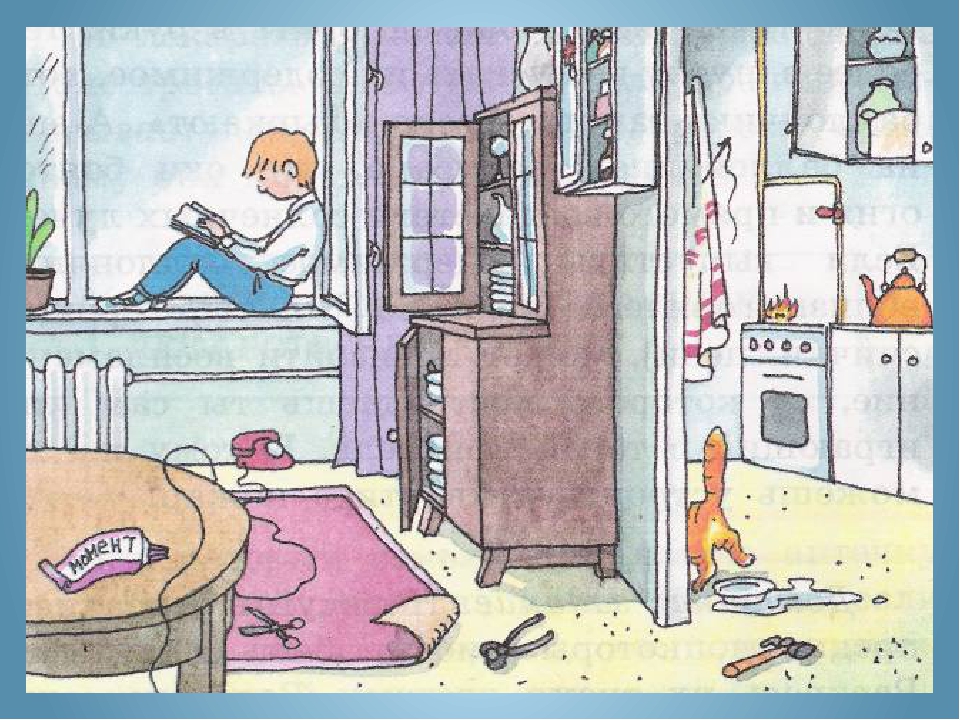 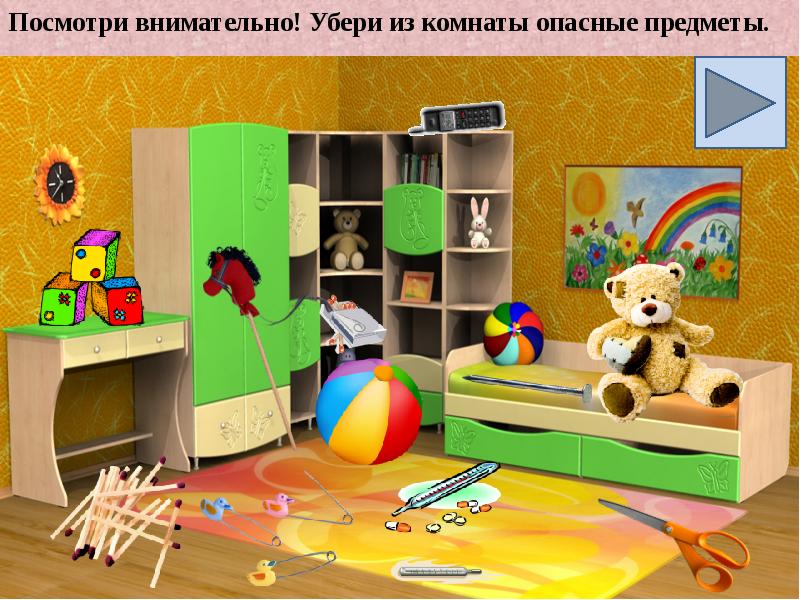